Yetişkin Kuran Kursu Programları
PROGRAMLARIN TEMEL YAKLAŞIMI
Eğitim Bilimi ve Program Geliştirme alanındaki yeni yaklaşım ve ilkeler,
İlahiyat Bilimleri’nin verileri doğrultusunda temel yaklaşımın belirlenmesi
   esas alınmıştır. 
Bu bağlamda;
Öğrenen ve problem merkezli, öğrenenlerin bilişsel, sosyal ve duygusal yönden gelişimlerini dikkate alan; öğrenen merkezli yöntem ve teknikleri kullanmayı öngören; araştıran, sorgulayan, yorumlayan, işbirliği yapan, bireysel farklılıkları göz önünde bulunduran ölçme ve değerlendirmeyi temel kabul eden, Çerçeve-Esnek Öğretim Programı anlayışı benimsenmiştir.
Çerçeve-Esnek Öğretim Programı anlayışına dayalı olarak hazırlanmış olan ihtiyaç odaklı öğretim programında öğreticiler, öğrenenlerin ilgi ve ihtiyaçları doğrultusunda neyi, ne kadar işleyeceklerine karar vererek, ders konularının sınırlarını belirleyebileceklerdir. Gerekli gördükleri konuları öğretime dahil edebilecekleri gibi, öncelikle işlenmesi gereken konuları öne alabilecek veya ileriki haftalara aktarabileceklerdir.
PROGRAMLARIN GENEL AMAÇLARI
İslam dininin değerlerini, insan hayatına anlam kazandıran unsurlardan biri olarak fark etmelerini sağlamak,
Öğrendiği değerlerden yardım alarak kendi çözümlerini üretebilmelerini sağlamak,
İslam dininin Allah-insan, İnsan-İnsan ve İnsan-Tabiat ilişkilerini düzenleyen boyutunu idrak etmelerini sağlamak,
İbadetlerle ilgili bilgilerini davranışa dönüştürmek,
İslam’ın temel kaynağı Kur’an-ı Kerim’i Arapça metninden doğru ve usulüne uygun okuyabilmelerini sağlamak,
İbadetleri ve toplum içinde gerçekleşen dini törenleri yerine getirebilecek yeterlikte Kur’an ezberine sahip olabilmelerini sağlamak,
Kur’an-ı Kerim’i mealinden okuma alışkanlığı kazanabilmelerini ve hayata ilişkin prensipler çıkarabilmelerini gerçekleştirmek,
Hz. Muhammed’in yaşantısından değerler üretebilmelerini gerçekleştirmek,
Kültürler arası etkileşimin hızlandığı günümüzde, barış kültürünün geliştirilmesi ve hoşgörü ortamının oluşturulmasında İslam dininin değerlerini yorumlayıp, barış ve hoşgörü ortamı oluşturmalarına yardımcı olmaktır.
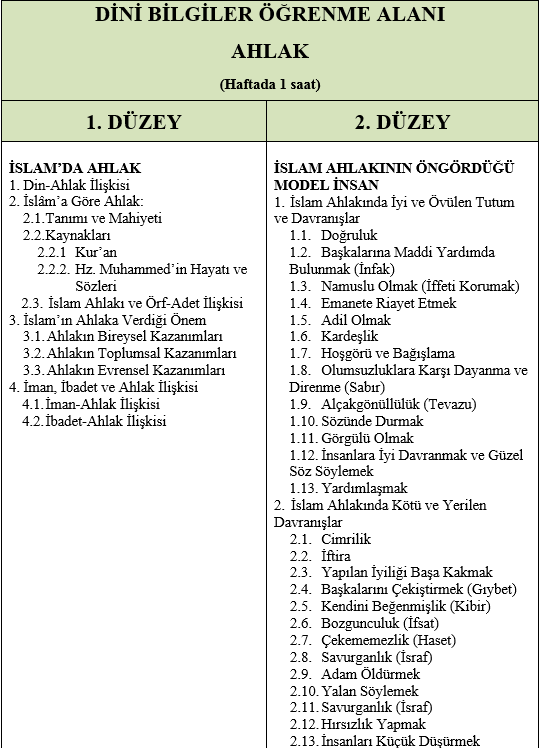